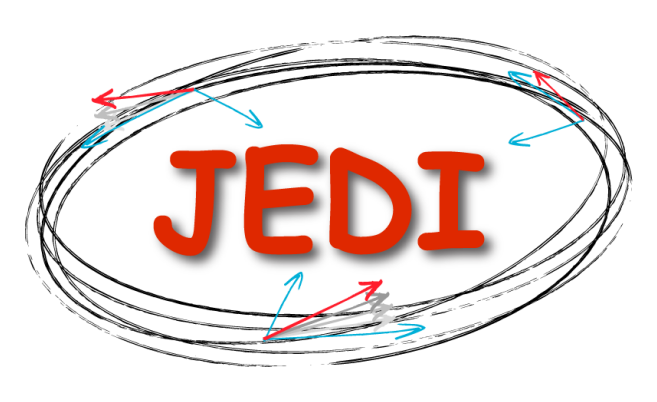 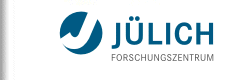 Charged Particles Electric Dipole Moment Searches in Storage Rings
Paolo Lenisa 
Università di Ferrara and INFN - Italy
MESON 2016 – Krakow, Poland, June 4th 2016
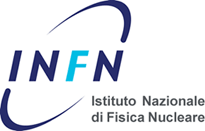 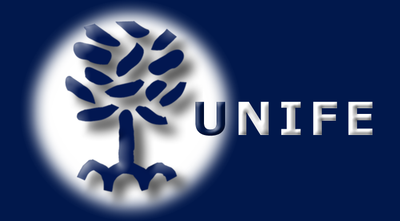 Electric Dipoles
Definition
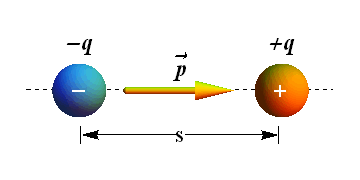 Charge separation creates an electric dipole
Orders of magnitude
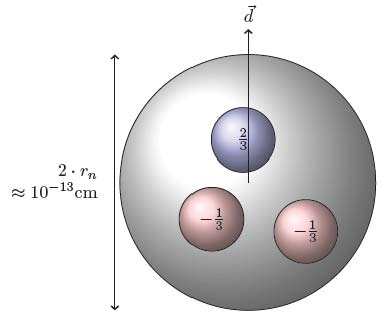 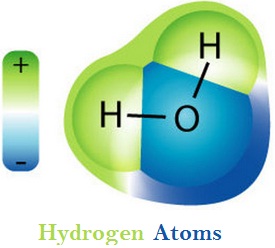 H2O molecule:
permanent EDM
(degenerate GS of different Parity)
EDM = 3∙10-26 e cm  separation 
between u and d quarks
< 5∙10-26 cm
P. Lenisa
Search for EDM in Storage Rings
2
EDM of fundamental particles
Molecules have large EDM because of degenerated ground states with different parity
Elementary particles (including hadrons) have a definite partiy and cannot have EDM
Unless  P and T reversal are violated
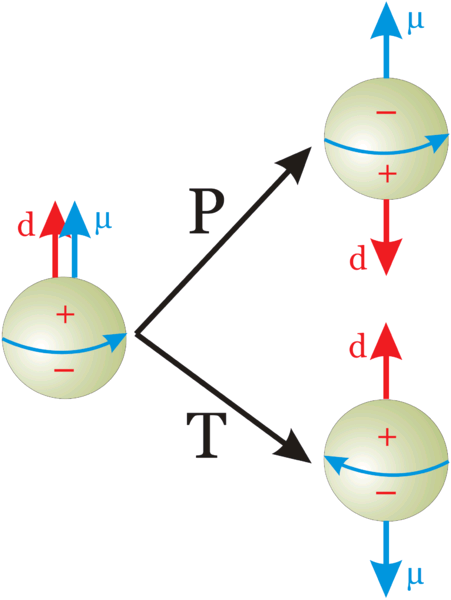 m: magnetic dipole moment
d: electric dipole moment
Permanent EDMs violate P and T
Assuming CPT to hold, CP is violated also
P. Lenisa
3
Matter-Antimatter asymmetry
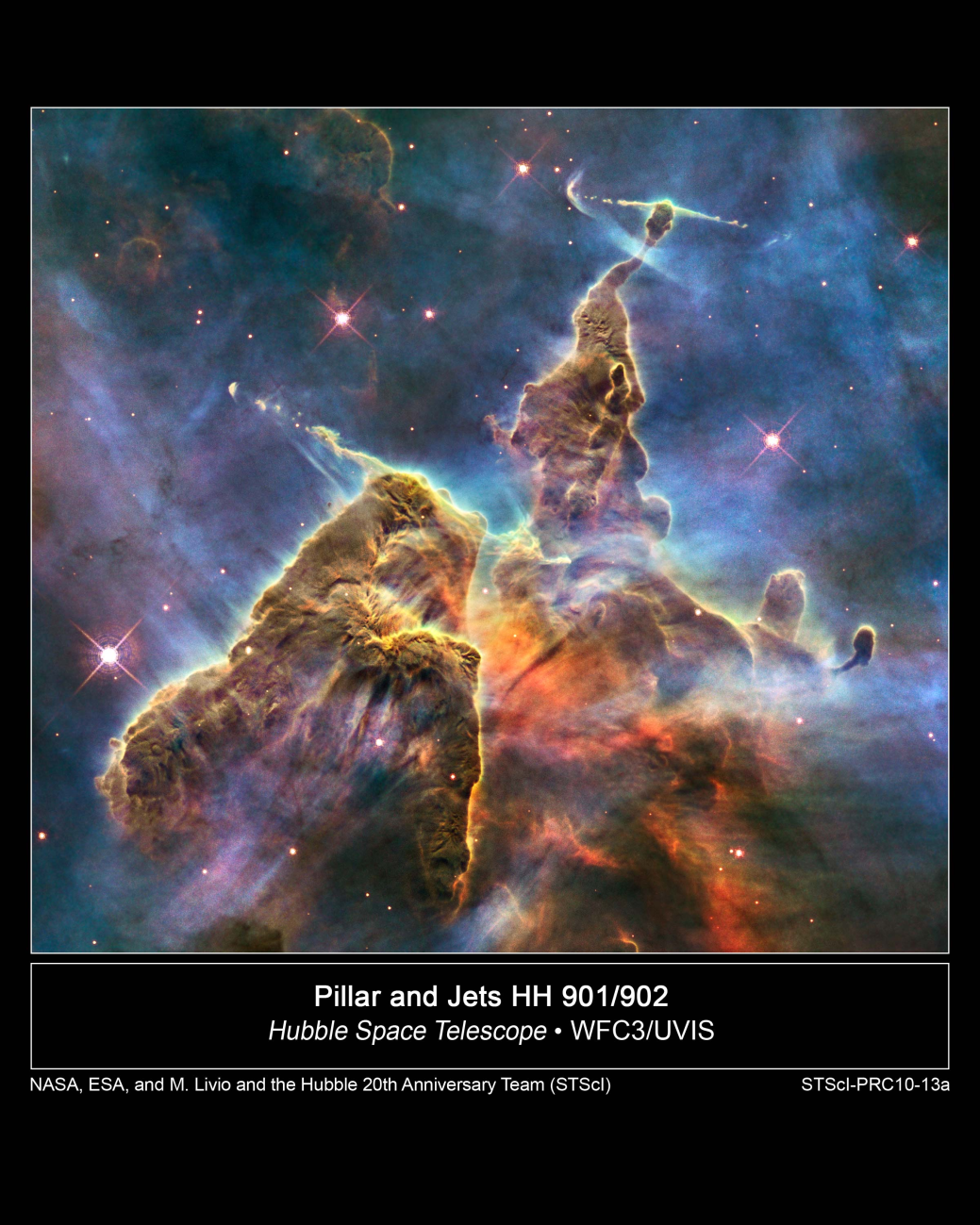 Equal emounts of matter and antimatter at the Big Bang. 
Universe dominated by matter.
1967: 3 Sacharov conditions for baryogenesis
Baryon number violation
C and CP violation
Thermal non-equilibrium
New sources of CP violation beyond SM to explain this discrepancy
They could manifest in EDM of elementary particles
P. Lenisa
4
Carina Nebula (Largest-seen star-birth regions in the galaxy)
EDM: hystory and limits
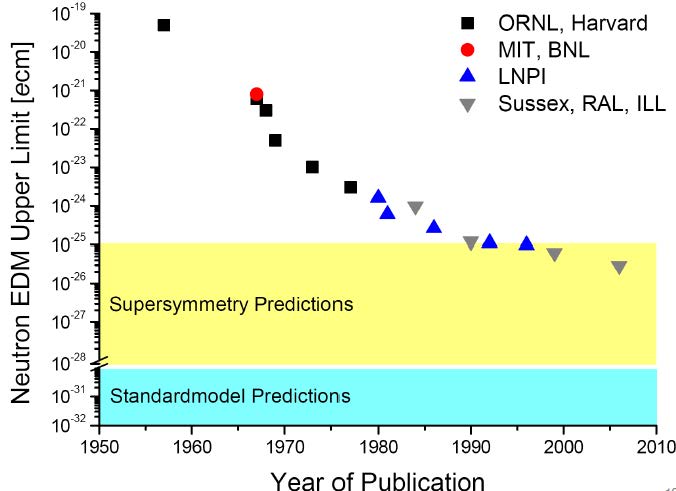 History of neutron EDM
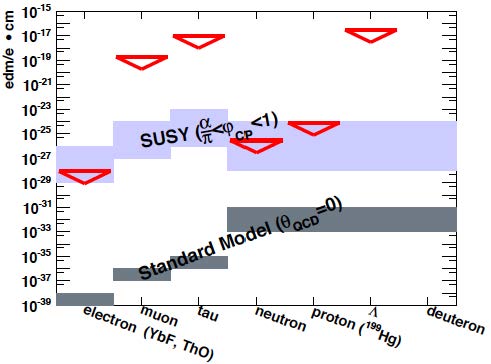 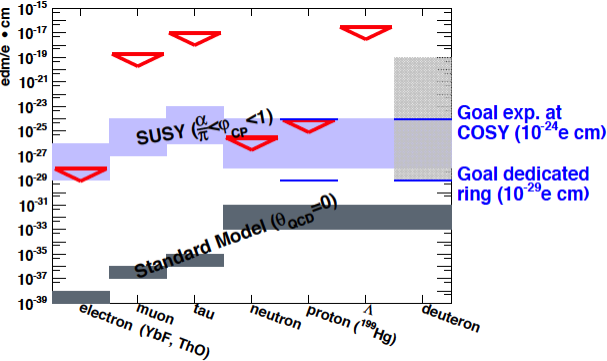 EDM limits
P. Lenisa
Search for EDM in Storage Rings
5
Why charged  particles EDMs?
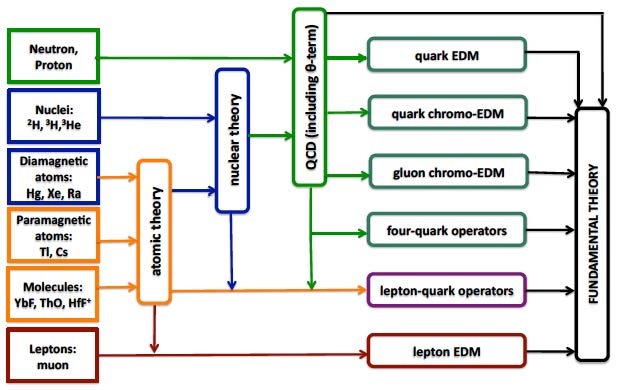 No direct measurements for charged particles exist;
Partially higher sensitivity (compared to neutrons):
Longer life-time;
More stored protons/deuterons;
Complementary to neutron EDM:
dd=dp+dn -> access to qQCD
EDM of one particle alone not sufficient to identify CP-violating source
P. Lenisa
Search for EDM in Storage Rings
6
EDM of charged particles: use of storage rings
PROCEDURE
Place particles in a storage ring
Align spin along momentum ( freeze horizontal spin precession)
Search for time development of vertical polarization
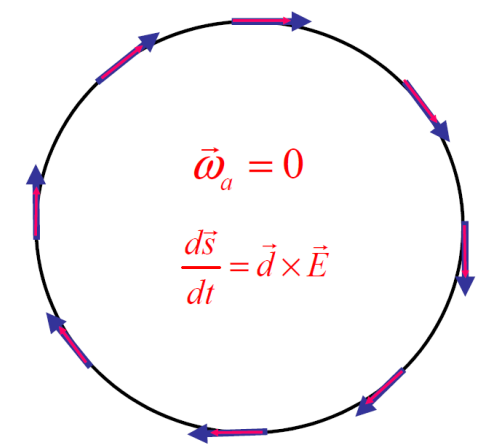 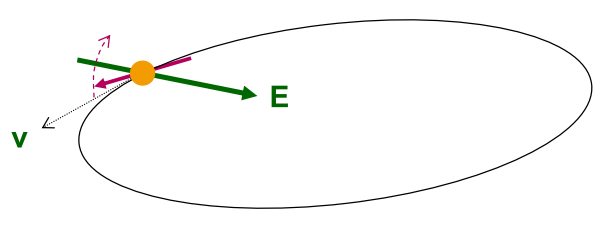 P. Lenisa
Search for EDM in Storage Rings
7
Requirements
POLARIMETER
The sensitivity to polarization must by large (0.5).
The efficiency of using the beam must be high (> 1%).
Systematic errors must be managed (< 10‒6).
N.P.M. Brantjes et al. NIMA 664, 49 (2012)
POLARIZED BEAM
Polarization must last a long time (> 1000 s).
Polarization must remain parallel to velocity.
LARGE ELECTRIC FIELDS (E=10 MV/m).
SYSTEMATIC ERROR PLAN
P. Lenisa
Search for EDM in Storage Rings
8
Systematics
One major source:
Radial Br field mimics EDM effect
Example: d = 10-29 e cm with E = 10 MV/m 
If mBr≈dEr this corresponds to a magnetic field:



(Earth magnetic field = 5 ∙ 10 -5 T)
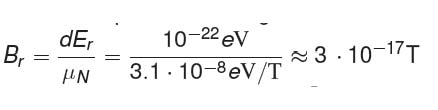 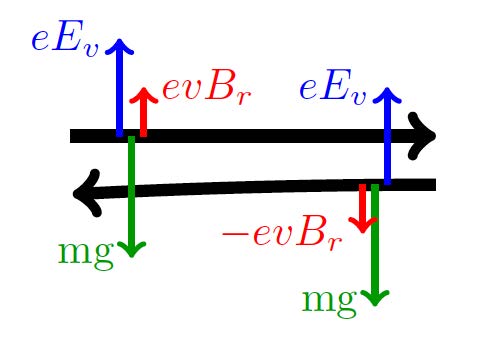 Solution
Use two beam running clockwise and counterclockwise.
Separation of two beams sensitive to B
BPM with relative resolution < 10 nm required
use of SQUID magnetomers  (fT/Hz) ?  Study @ FZJ
P. Lenisa
Search for EDM in Storage Rings
9
Spin precession in a storage ring: Thomas-BMT Equation
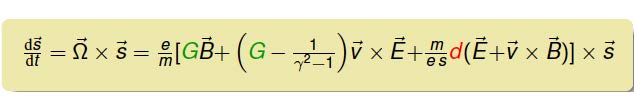 W: angular precession frequency		d: electric dipole moment
g: Lorentz factor						G: anomalus magnetic moment
P. Lenisa
Search for EDM in Storage Rings
10
Spin precession in a storage ring: Thomas-BMT Equation
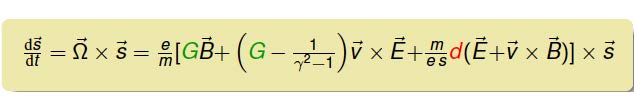 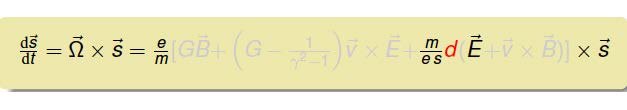 W: angular precession frequency		d: electric dipole moment
g: Lorentz factor						G: anomalus magnetic moment
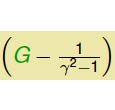 Dedicated ring:			pure electric field,
						freeze horizontal spin motion:		 =0 
						only possible if G>0 (proton)
P. Lenisa
Search for EDM in Storage Rings
11
Spin precession in a storage ring: Thomas-BMT Equation
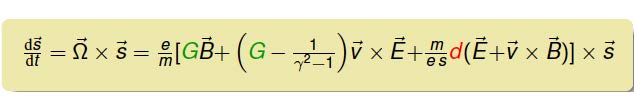 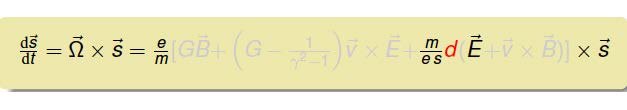 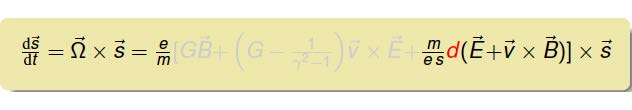 W: angular precession frequency		d: electric dipole moment
g: Lorentz factor						G: anomalus magnetic moment
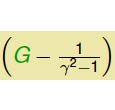 Dedicated ring:			pure electric field,
						freeze horizontal spin motion:		 =0 
						only possible if G>0 (proton)

						combined E/B ring 
						(e.g. deuteron): 						=0
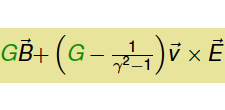 P. Lenisa
Search for EDM in Storage Rings
12
Spin precession in a storage ring: Thomas-BMT Equation
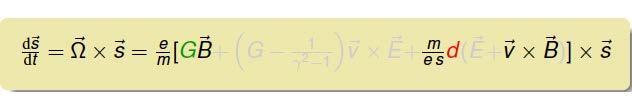 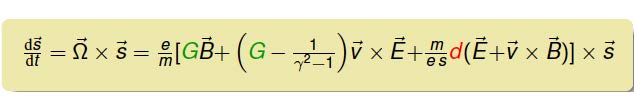 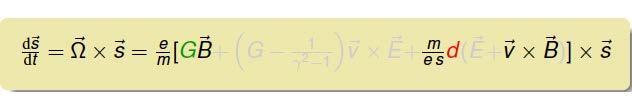 W: angular precession frequency		d: electric dipole moment
g: Lorentz factor						G: anomalus magnetic moment
COSY:					pure magnetic ring,
						access to EDM d via motional electric field vxB 
						RF - E and B fields to suppress GB contribution
P. Lenisa
Search for EDM in Storage Rings
13
Spin precession in a storage ring: Thomas-BMT Equation
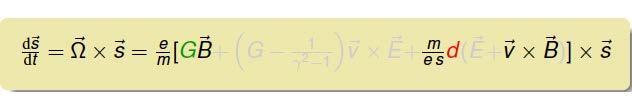 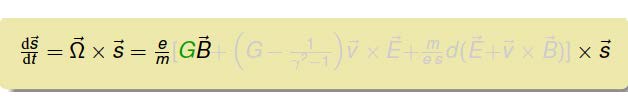 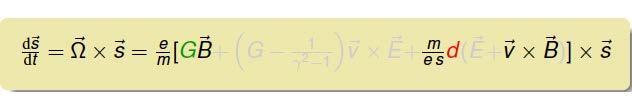 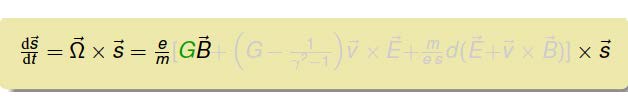 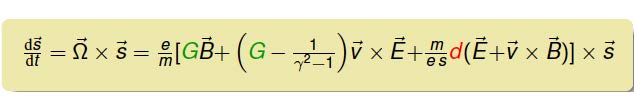 W: angular precession frequency		d: electric dipole moment
g: Lorentz factor						G: anomalus magnetic moment
COSY:					pure magnetic ring,
						access to EDM d via motional electric field vxB 
						RF - E and B fields to suppress GB contribution

						neglecting EDM term: spin-tune = gG
P. Lenisa
Search for EDM in Storage Rings
14
Summary of different options
P. Lenisa
Search for EDM in Storage Rings
15
COoler  SYnchrotron  (FZ-Jülich, GERMANY)
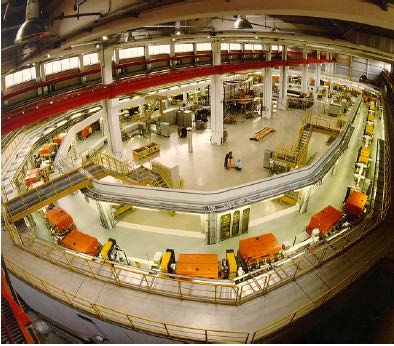 COSY provides polarized protons and deuterons with p = 0.3–3.7 GeV/c

           Ideal starting point for charged particles EDM search
Search for EDM in Storage Rings
16
COoler  SYnchrotron  (FZ-Jülich, GERMANY)
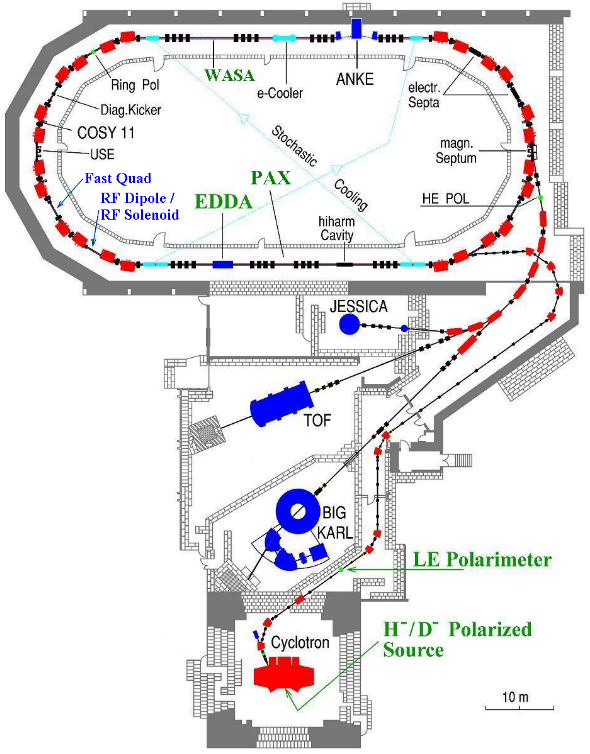 Momentum: <3.7 GeV/c

Circumference: 183 m 

Polarized proton and deuteron 

Beam polarimeter (EDDA detector )

Instrumentation available for manipulation of polarization (RF solenoid)
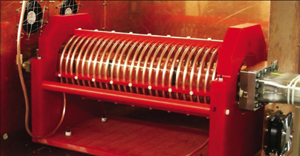 17
Experimental tests at COSY
Inject and accelerate polarized deuterons to 1 GeV/c
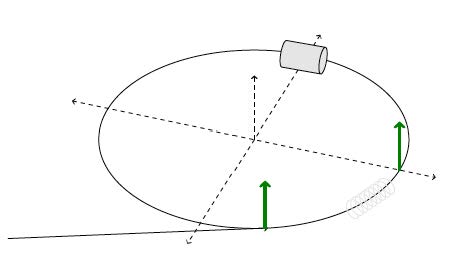 P. Lenisa
Search for EDM in Storage Rings
18
Experimental tests at COSY
Inject and accelerate polarized deuterons to 1 GeV/c
Flip spin in the horizontal plane with help of solenoid
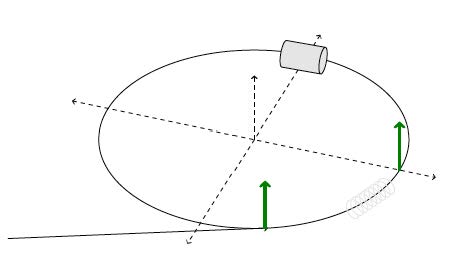 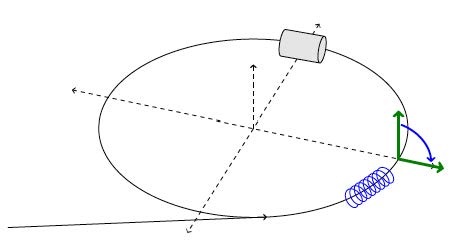 P. Lenisa
Search for EDM in Storage Rings
19
Experimental tests at COSY
Inject and accelerate polarized deuterons to 1 GeV/c
Flip spin in the horizontal plane with help of solenoid
Extract slowly (100 s) beam on target
Measure asymmetry and determine spin precession
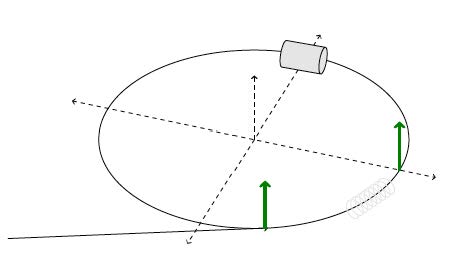 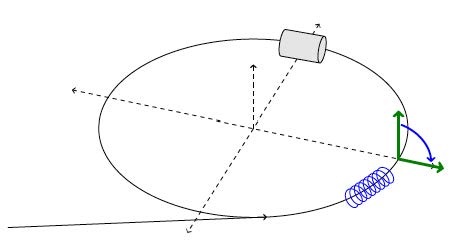 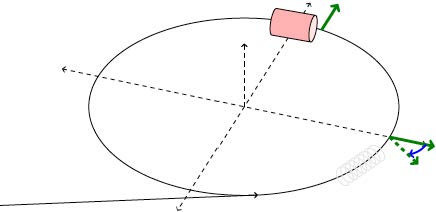 P. Lenisa
Search for EDM in Storage Rings
20
EDDA beam polarimeter
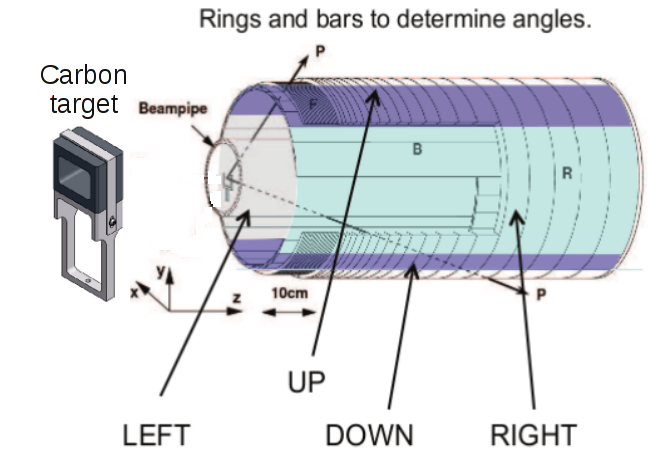 ASYMMETRIES
Analyzing power
VERTICAL polarization
beam
HORIZONTAL polarization
Analyzing power
Beam moves toward thick target                continuous extraction               
Elastic scattering (large cross section for d-C)
21
Spin-precession measurement
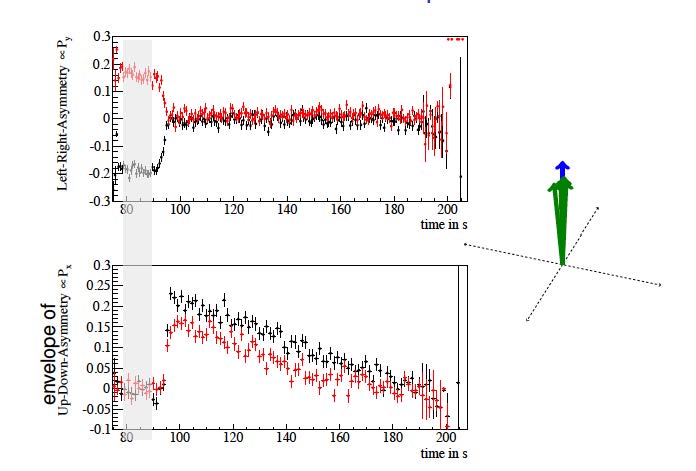 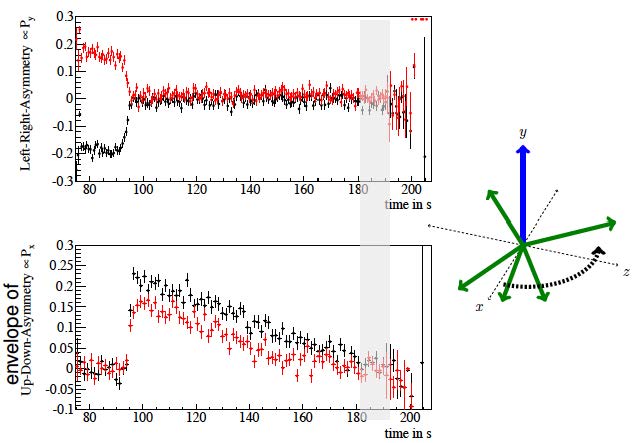 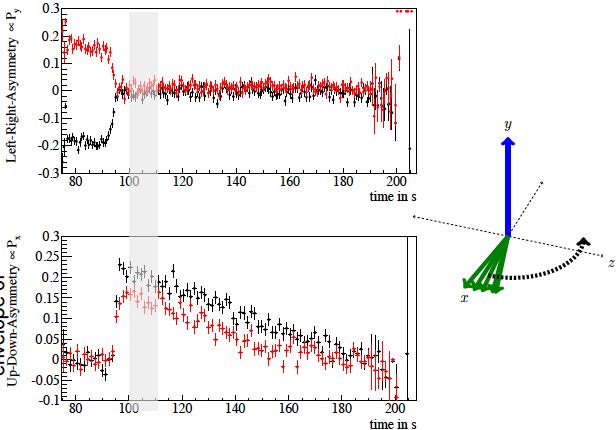 P. Lenisa
Search for EDM in Storage Rings
22
Results: spin coherence time
Short Spin coherence time:
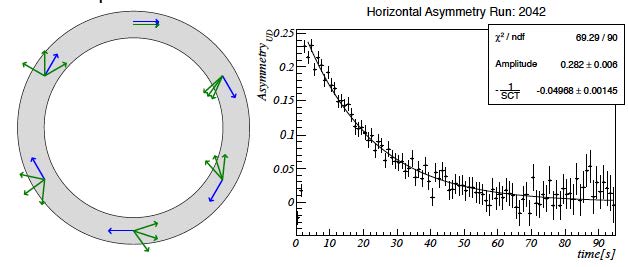 Unbunched beam: 
Dp/p=10-5->Dg/g=2x10-6, Trev=10-6s
Decoherence after < 1s
Bunching eliminates 1st order effect in Dp/p:
SCT t = 20 s
Long Spin coherence time:
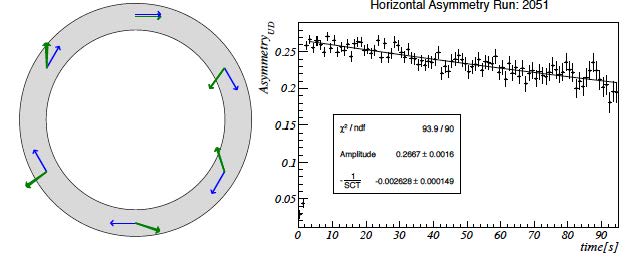 Betatron oscillations cause variation of orbit length
Correction wit sextupoles
SCT t = 400 s
P. Lenisa
Search for EDM in Storage Rings
23
Spin-tune
Spin tune ns= gG = nb. of spin rotations/nb. of particle revolutions
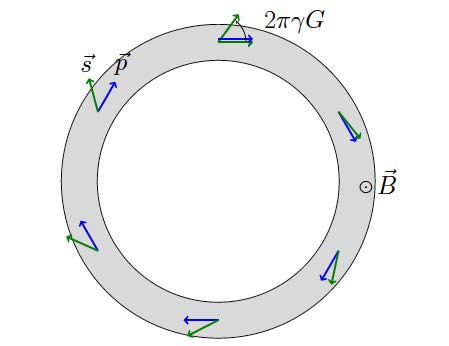 Deuterons: pd= 1 GeV/c (g=1.13), G = - 0.14256177 (72) -> ns = gG ≈ - 0.161
P. Lenisa
Search for EDM in Storage Rings
24
Results: Spin-tune measurement
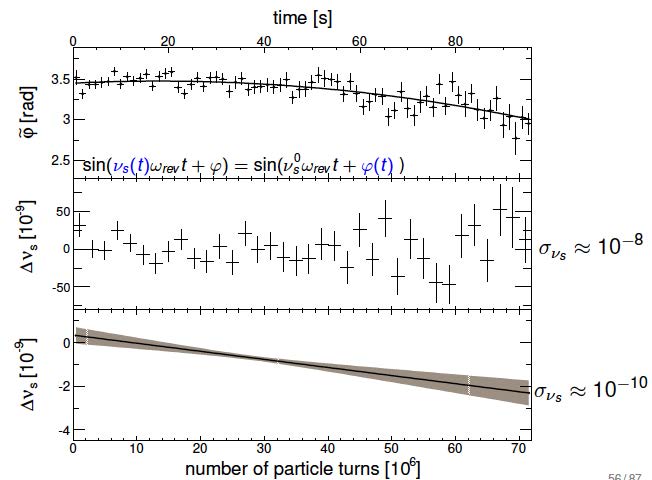 Precision: 10-10 in one cycle of 100 s (angle precision: 2px10-10 = 0.6 nrad)
It can be used as a tool to investigate systematic errors
Feedback system to keep polarization aligned with momentum in a dedicated ring or at with respect to RF Wien filter (-> next slides)
P. Lenisa
Search for EDM in Storage Rings
25
Application: Spin feedback system
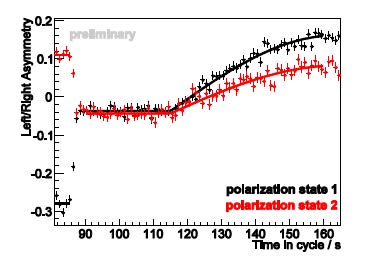 Simulation of an EDM experiment using m:
Polarization rotation in horizontal plane (t = 85 s)
RF solenoid (low amplitude) switched on (t = 115 s)
COSY-RF controlled in steps of 3.7 mHz (frev=750603 Hz) to keep spin phase at RF-solenoid constant
Polarization slowly “rotates” back to vertical direction
P. Lenisa
Search for EDM in Storage Rings
26
The goal:
first direct measuerement of deuteron EDM
with RF-technique
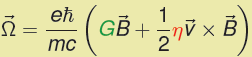 Pure magnetic ring (existing machines)
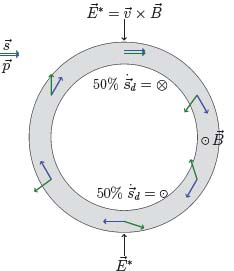 Problem: precession caused by magnetic moment:.
- 50 % of time longitudinal polarization  || to momentum 
- 50 % of time is anti-||

E* in particle rest frame tilts spin (due to EDM) up and down

 No net EDM effect
Search for EDM in Storage Rings
27
The goal:
first direct measuerement of deuteron EDM
with RF-technique
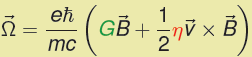 Pure magnetic ring (existing machines)
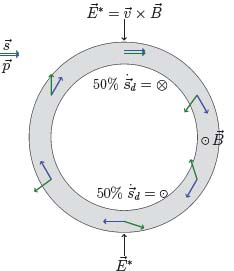 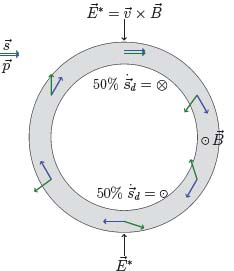 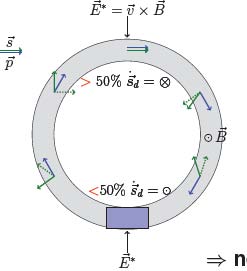 Problem: precession caused by magnetic moment:.
- 50 % of time longitudinal polarization  || to momentum 
- 50 % of time is anti-||

E* in particle rest frame tilts spin (due to EDM) up and down

 No net EDM effect
Solution; use of resonant „magic“ Wien-filter in ring (E+vxB=0)

E*=0 	 particle trajectory not affected
B*0	 magnetic moment is influenced

 net EDM effect can be observed!
Search for EDM in Storage Rings
28
Operation of „magic“ RF Wien filter
Oscillating radial E and B fields.
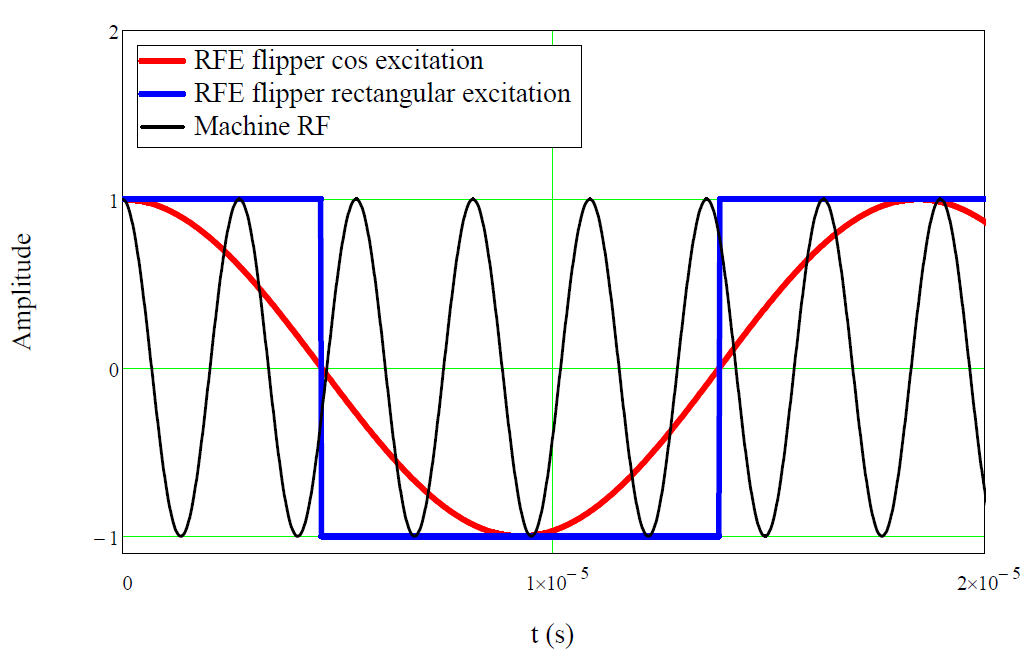 Search for EDM in Storage Rings
29
RF-Wien filter
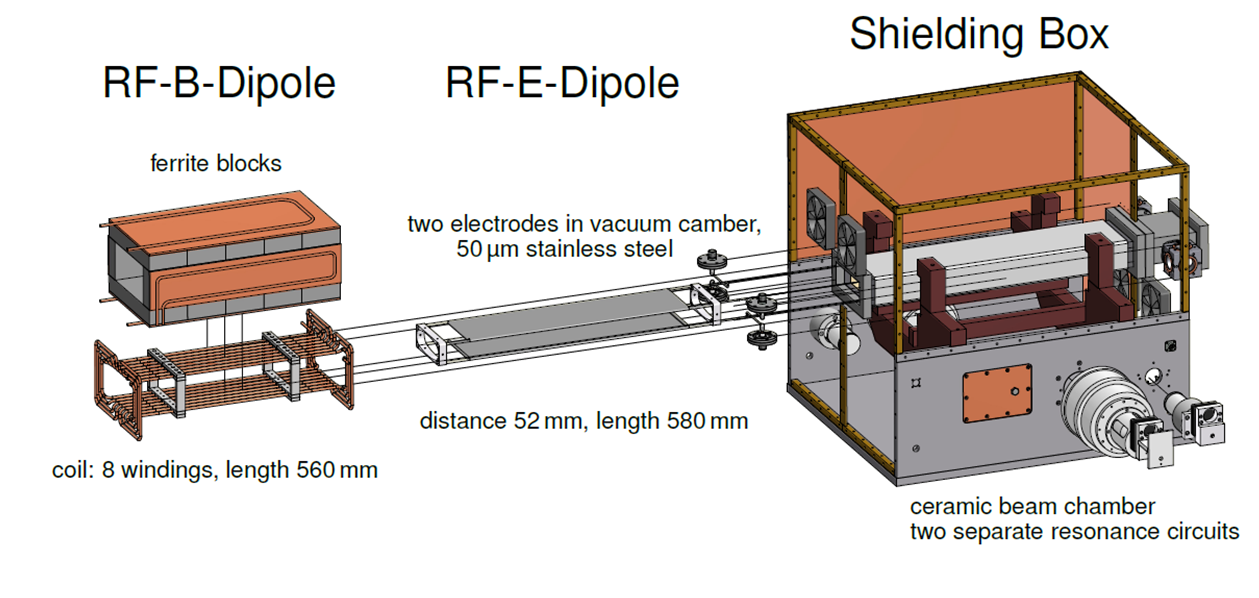  ER= - g x By „Magic RF Wien Filter“     no Lorentz force
Avoids coherent betatron oscillations of. 
First direct measurement at COSY.
Prototype commissioning in 2015
New RF stripline Wien filter to be installed at COSY beginning of 2017.
30
Simulations and Projections
EDM signal is build-up of vertical polarization
Radial magnetic field mimic same build-up
Eg: misalignments of quadrupoles cause unwanted Br
Run simulations to understand systematics effects
General problem: track 109 particles for 109 turns!
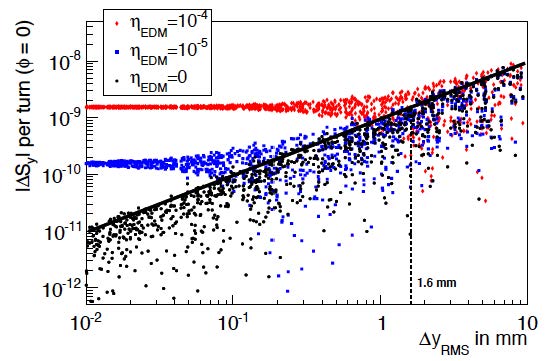 Simulation by M. Rosenthal
Orbit RMS DyRMS is a measure of misalignments
Random misalignments from 1 mm to 1 mm
h = 10-5 corresponds to EDM of 5 x 10-20 e cm
P. Lenisa
Search for EDM in Storage Rings
31
Summary and Outlook
EDMs high sensitive probes of CP violation.

Storage ring and polarization technology pave the way to charged particle EDM.

First promising results at COSY:
Spin coherence time:				few hundred seconds.
Spin tune measurement:				10-10 in 100 s.
Spin feedback system:				allows to control spin.
Simulations:					to understand systematics.	

Goal: first direct measurement of deuteron EDM in 2018-19

Technical design report for a dedicated machine.
2016 – ERC – AdG “EDM – search in Storage rings”
Consortium:
FZJ (prof. H. Stroeher)
RWTH – Aachen (prof. J. Praetz)
University of Ferrara (prof. P. Lenisa)
P. Lenisa
Search for EDM in Storage Rings
32
P. Lenisa
Search for EDM in Storage Rings
33
Electrostatic electron ring
First ever DIRECT measurement of electron EDM.

Compact
Magic energy for electron: 14.5 MeV (g=29.4)
E = 2-6 MeV/m  2pR = 50 - 20 m

Technical challenge, modest investment.
≈ 15 (± 5) M€
≈ 20 FTE

Mandatory step for larger machines (proton and deuteron  2pR > 250 m).

Open issue: polarimetry.
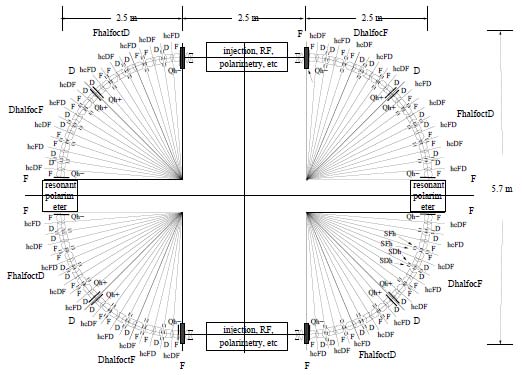 (from R. Talman)
P. Lenisa
Search for EDM in Storage Rings
34
Experiments
B
B
E
E-fields accelerate charged part.  search limited to neutral systems
„Traditional“ approach: precession frequency measurement in B and E fields
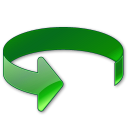 E
µ   d
hf+ = 2µB + 2dE
hf- = 2µB - 2dE
35
Experiments
B
B
E
E-fields accelerate charged part.  search limited to neutral systems
„Traditional“ approach: precession frequency measurement in B and E fields
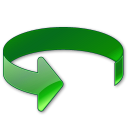 E
µ   d
hf+ = 2µB + 2dE
hf- = 2µB - 2dE
(Till now) two kinds of experiments to measure EDMs:
Neutrons
Neutral atoms (paramagnetic/diamagnetic)
No direct measurement of charged particle EDM yet
36
Symmetry (violation) in Standard Model
C and P maximally violated in weak-interactions
CP violation discovered in kaon decays, described by CKM matrix in SM
CP violation allowed in strong interaction, but qQCD < 10-10 (strong CP-problem)
CP-violation and EDMs
P. Lenisa
Search for EDM in Storage Rings
37
Operation of „magic“ RF Wien filter
Oscillating radial E and B fields.
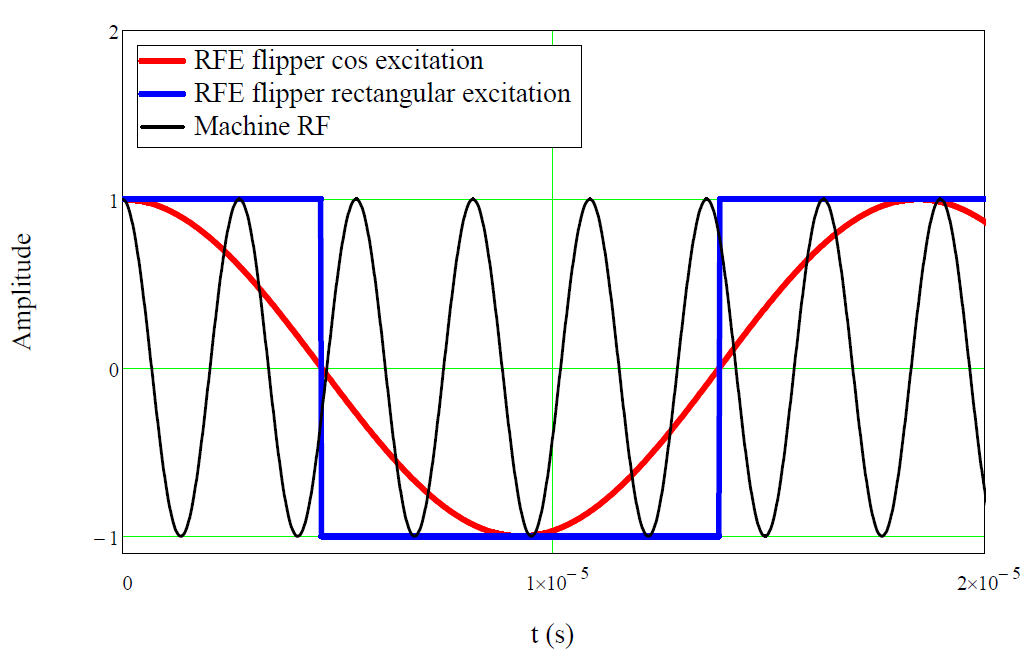 Search for EDM in Storage Rings
38